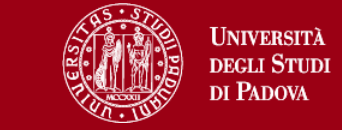 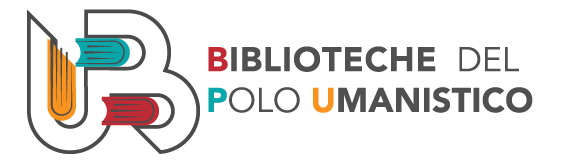 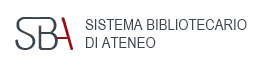 LA BIBLIOTECA SI PRESENTA
i servizi della biblioteca a disposizione degli studenti
A cura del Gruppo formazione delle Biblioteche del Polo Umanistico. 2024
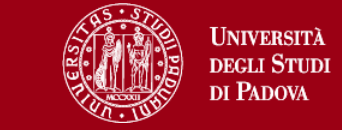 IN BIBLIOTECA PUOI
consultare libri e riviste 
consultare i testi d’esame 
studiare sui tuoi testi       
prendere libri a prestito
usare i pc della biblioteca o il tuo computer
usare il Wi-Fi
fare scansioni
imparare ad usare gli strumenti di ricerca
chiedere aiuto per la ricerca bibliografica



Per tutto il resto...chiedi al bibliotecario!
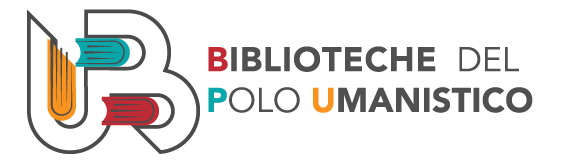 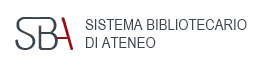 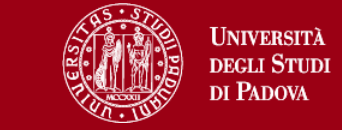 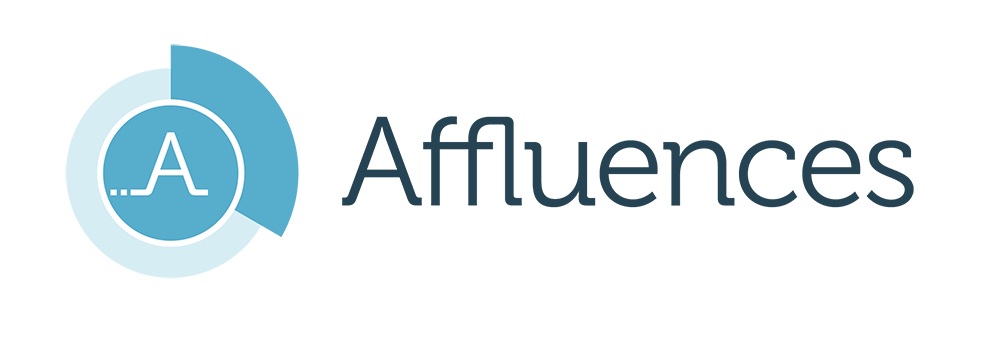 PRENOTA IL TUO POSTO A SEDERE IN BIBLIOTECA
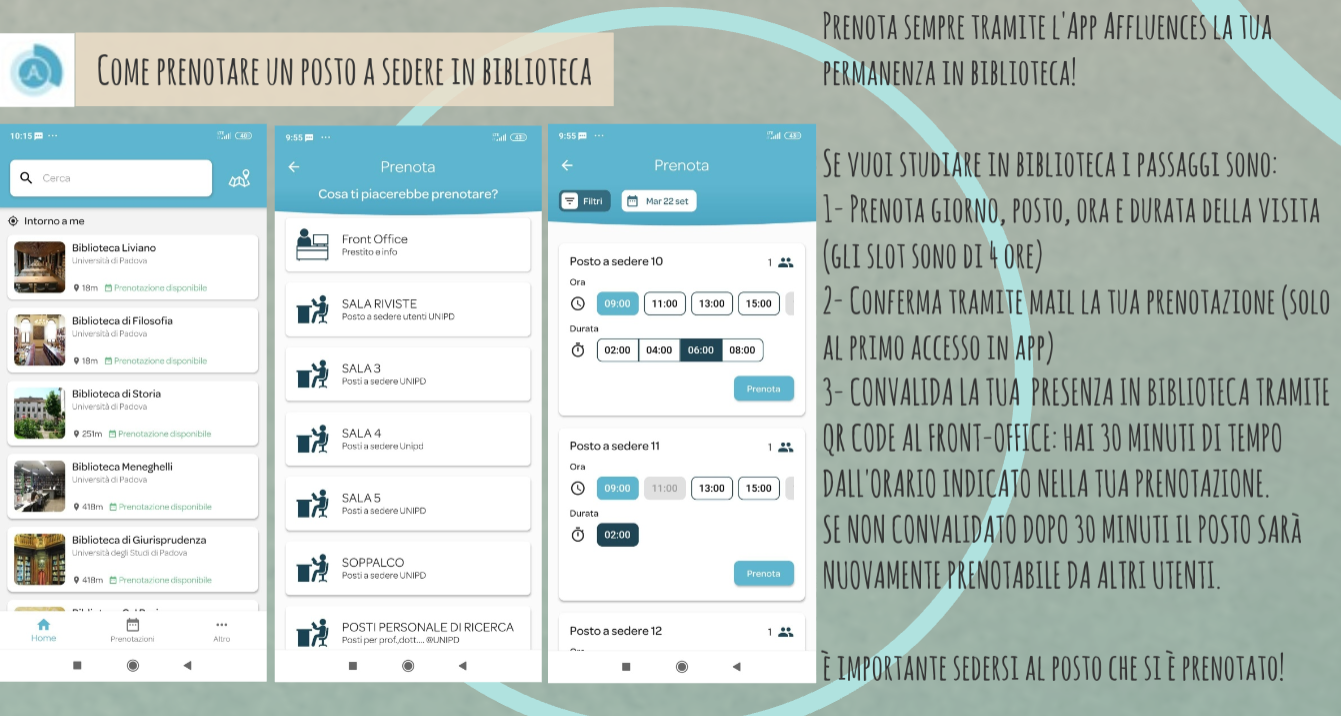 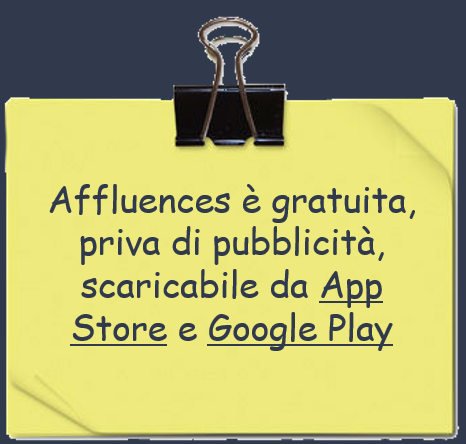 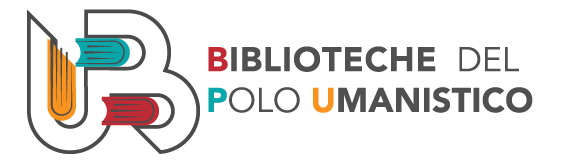 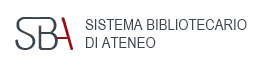 BIBLIOTECA BEATO PELLEGRINO 
http://bibliobeatopellegrino.cab.unipd.it/

BIBLIOTECA LIVIANO 
http://bibliotecaliviano.cab.unipd.it/

BIBLIOTECA DI FILOSOFIA
http://bibliotecafilosofia.cab.unipd.it/

BIBLIOTECA DI STORIA
http://bibliotecastoria.cab.unipd.it/
Seguici su
@biblio.liviano
@biblio.storia.unipd
@biblio.filosofia.unipd
@bibliotecabeato
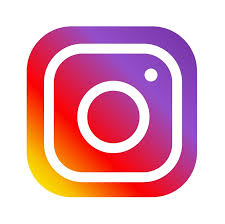 Biblioteca Beato Pellegrino 
Biblioteca di Storia 
Biblioteca di Filosofia
Biblioteca antichità arte musica Liviano
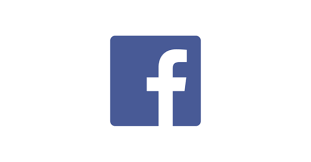